Vukovarska bitka
Izradio:Matej Doždor
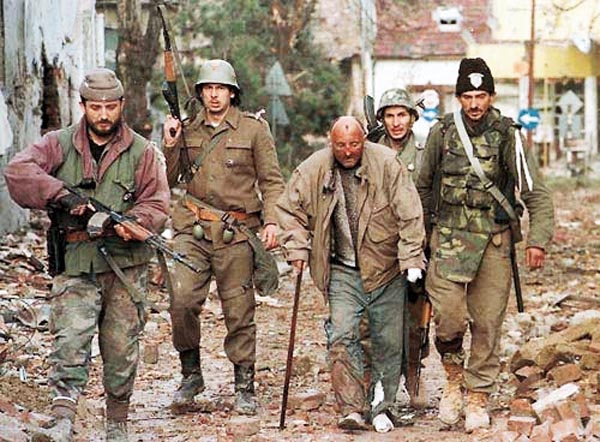 Vukovarska bitka
Najveća bitka u Domovinskom ratu
Vođena  1991. (24.8-18.11.)
S oko 20 000 vojnika Vukovar napadaju jedinice JNA i paravojne srpske snage(u širem području grada bilo je još oko 30 000 vojnika)
Na hrvatskoj strani bilo je oko 1800 vojnika
U pripremi napada JNA je zauzela sve prijelaze i mostove preko Dunava i tako osigurala uvođenje novih snaga iz Srbije
Napad JNA
JNA koristi mnogobrojno teško topništvo i poduzima frontalne napade velikih oklopno-mehaniziranih jedinica.(posljedica velik broj žrtava i uništenje grada)
Zbog neuspjeha potkraj rujna JNA dovlači najkrupnije vojne jedinice;angažira cijelu 1.mehaniziranu gardijsku diviziju s oko 15 000 vojnika).
Okruženje Vukovara čine tri linije:-vanjska(najduža,služila za sprječavanje proboja hrvatskih snaga iz smjera Vinkovci-Vukovar)
       -unutarnja(najkraća,ali je imala velik broj vojnika i naoružanja,služila kao polazište za napad na grad i sprječavanje pokušaja proboja branitelja iz njega)
       -srednja(snage za eventualnu intervenciju prema vanjskoj ili unutarnjoj liniji)
 1.10.1991.JNA osvaja Mirkovce,uspjevši izolirati Vukovar te mu više nije bilo moguće dopremiti pomoć
Otpor branitelja
Otpor prestaje 18.11.
Na hrvatskoj strani bilo je oko 2000 poginulih(1100 civila i oko 900 boraca)
Nakon pada Vukovara zarobljeni branitelji i civili su masovno ubijani(iz Vukovarske bolnice je odvedeno i ubijeno oko 200 ranjenika na Ovčaru)
Procjena poginulih na strani JNA je bilo oko 3000,uništeno im je oko 150 oklopnih vozila,oko 100 drugih vozila,nekoliko zrakoplova je uništeno
O stanju u opkoljenom Vukovaru vrijedna su svjedočenja Siniše Glavaševića,a vojne aspekte je istražio Davor Marijan(Bitka za Vukovar,2004.)
Vukovarska bolnica 1991.
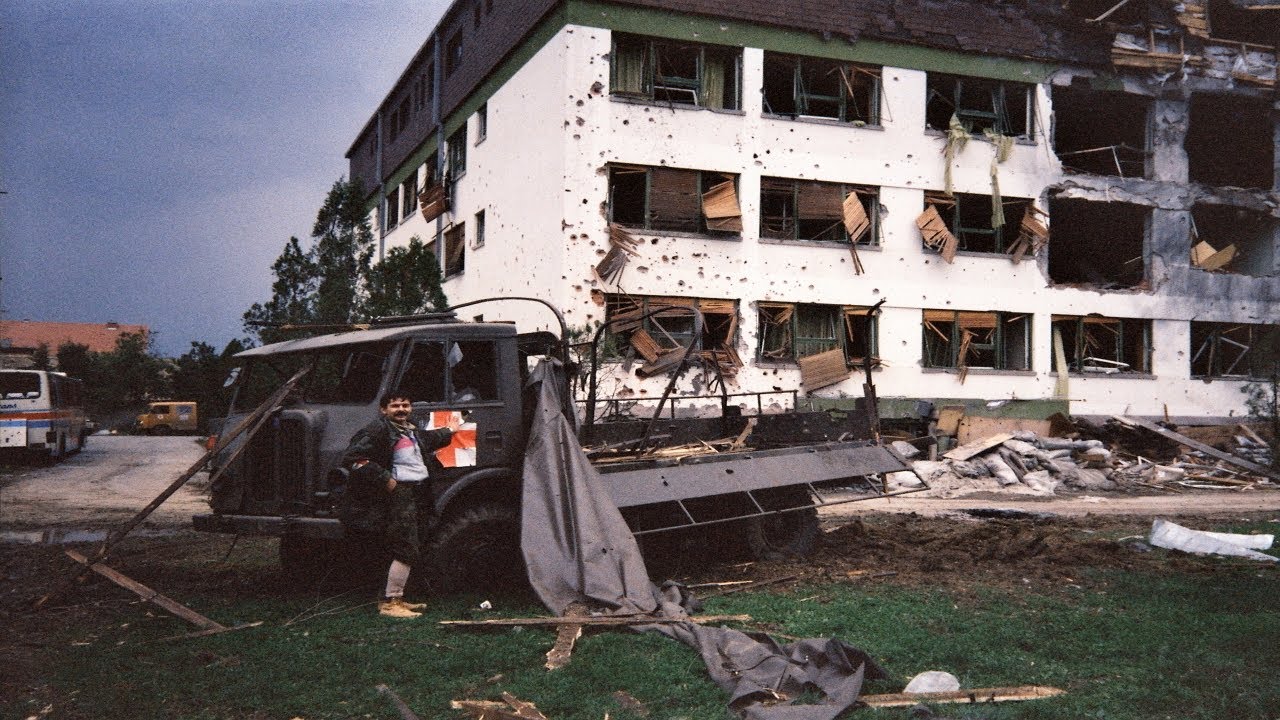 Blago Zadro
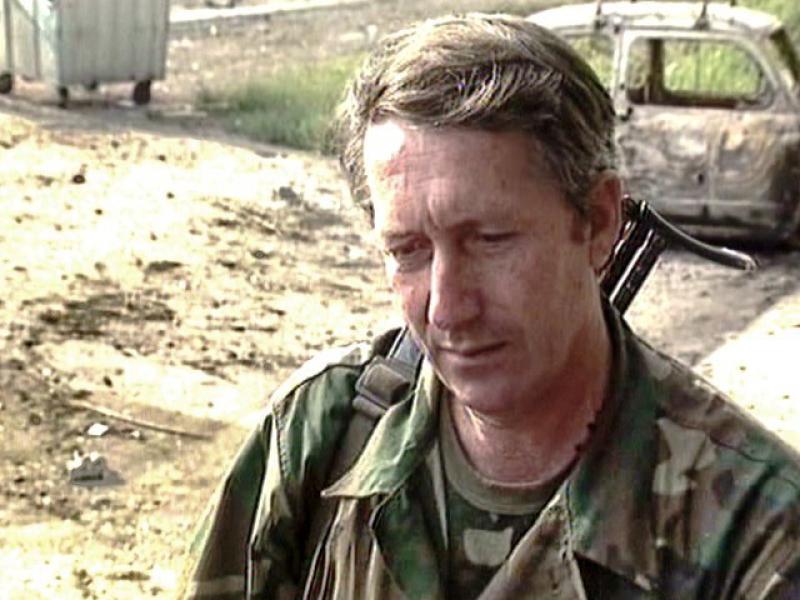 Jedan od organizatora obrane
Rođen je u BIH(Donji Mamići)
Poginuo 16.10.1991.
Tijelo Blage Zadre su izvukli njegovi su
Izvukli njegovi suborci nakon žestoke 
paljbe.
Posmrtno je proglašen činom general 
Bojnik.
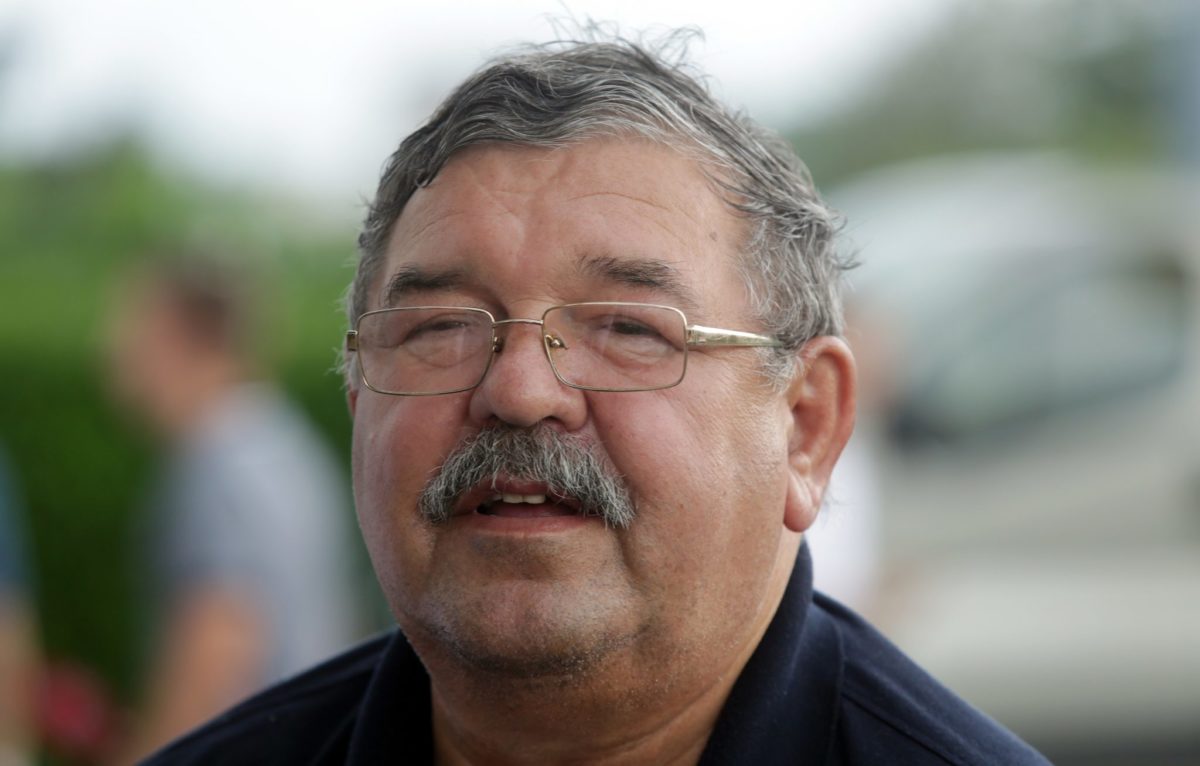 Mile Dedaković
Bio je stožerni brigadir Hrvatske vojske.
Rođen u Nijemcima.
Bio je potpukovnik JNA. S raspadom Jugoslavije daje se na raspolaganje hrvatskoj vlasti.
Bio je uhićen 22.11.1991.,ali Vrhovni sud RH odbacuje tužbe protiv njega 13.12.
Slike iz 1991. za vrijeme Vukovarske bitke
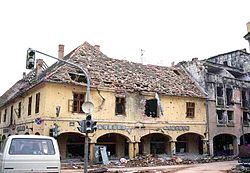 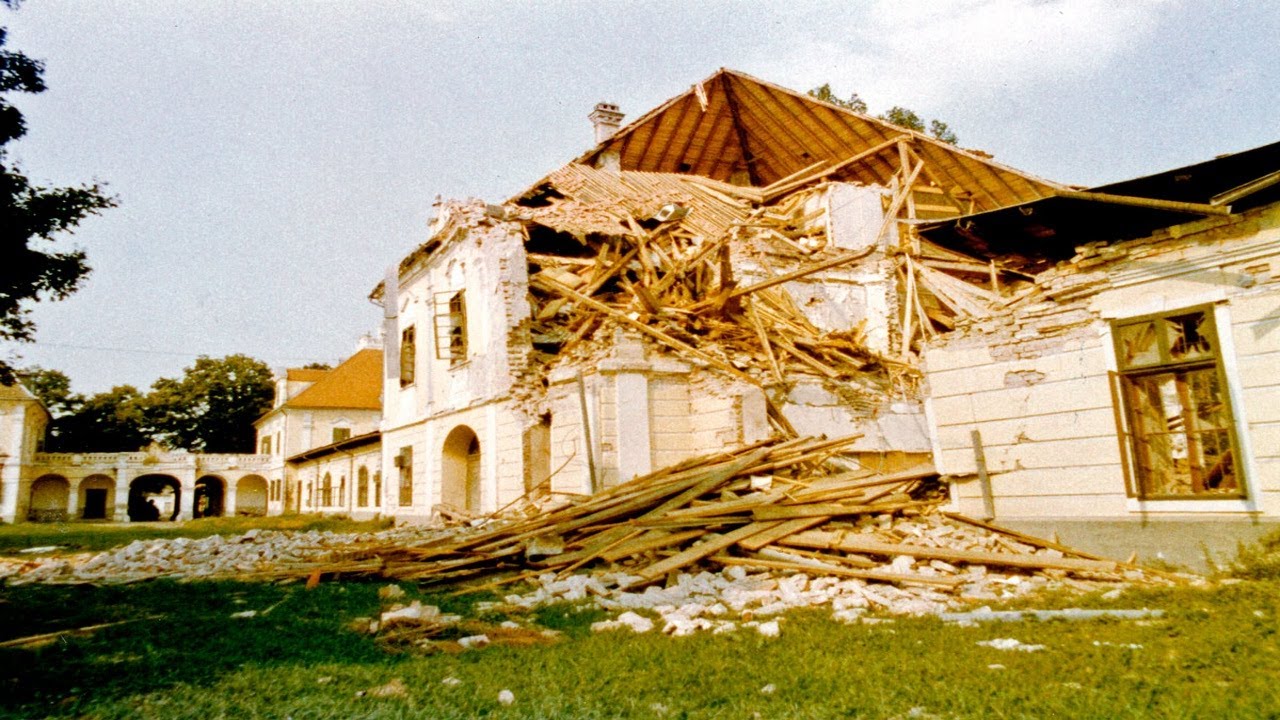 Hvala na pažnji!